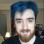 Ben Mulholland
Littlův zákon-aplikace
Skorkovský –překlad-editace-modifikace-doplnění
Based on :https://www.process.st/littles-law/ - Ben Mulholland
Výrok (jeden z mnoha)
Littlův zákon je mocným nástrojem v arzenálu téměř každého projektového týmu. Od výpočtů spotřeby ubrousků až po výpočty  výkonu systémů v čase, je tento LZ jedním z klíčových stavebních bloků pro efektivní podnikání.

Verbalizovaná definice : Počet kusů (zákazníků) ve frontě = tempo příchodů   x  průměrný čas strávený ve frontě  
Matematický zápis:  WIP=TH x CT 
Vysvětlivky proměnných : WIP =Work in Progress=nedokončená výroba, TH = průtok , CT = Cycle Time = průměrný čas od doby kdy zákazníky (job) je uvolněný k tomu, aby byla provedena operace (stroj, obsluha u čerpací stanice nebo u bankovní přepážky) až do doby, kdy je akce ukončena.
Fronta a další výrok týkající se bombardérů B2
https://www.process.st/wp-content/uploads/2017/11/littles-law-queue-south-park.gif 

Bombardéry  B-2 stealth nemohou vzlétnout pokud se díky špatnému řízení front nacházejí v sekci údržby US Air Force
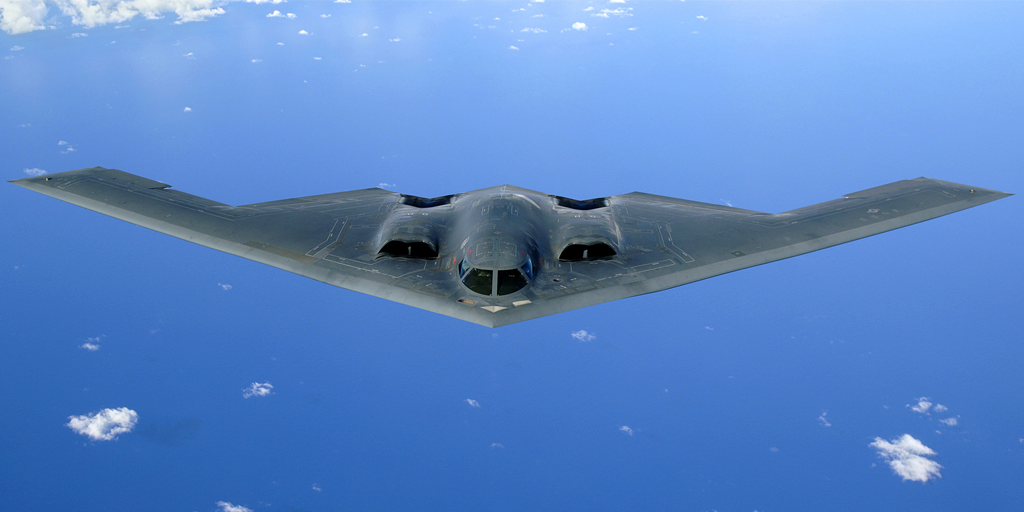 LZ – vzorec – jiné značení – stejný smysl(jiné značení proměnných)
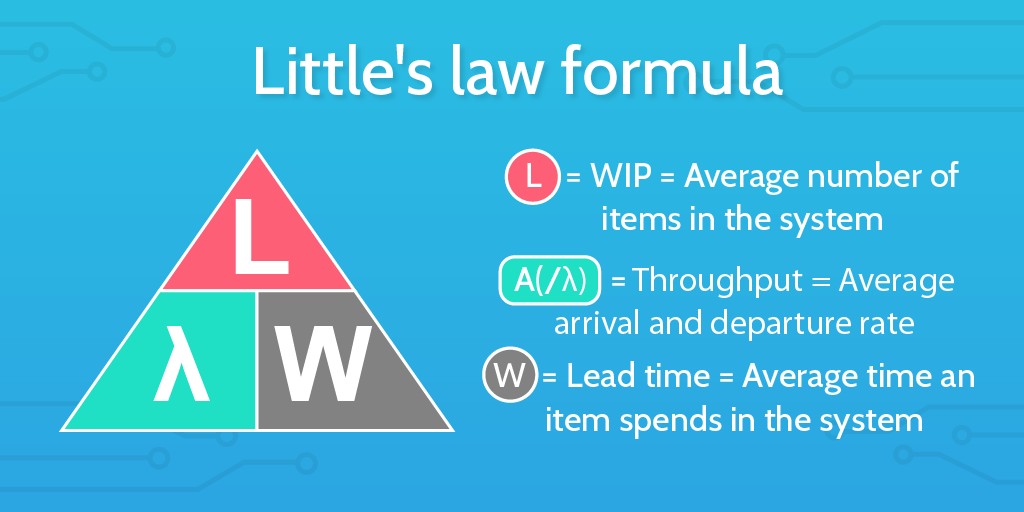 John Little
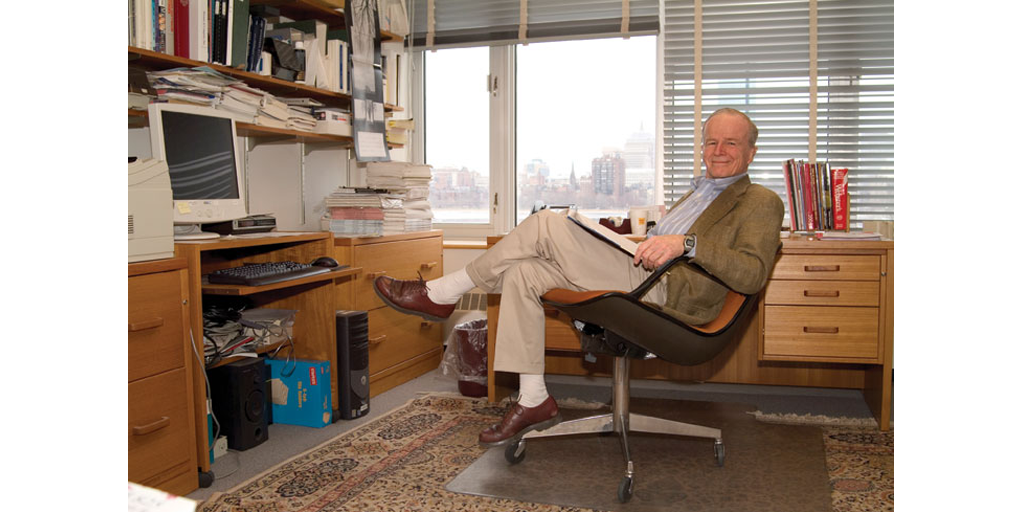 Profesor MIT, který nejprve matematicky prokázal zákon v roce 1961. Zákon před tímto důkazem existoval  ale až do doby, kdy John Little zákon dokázal neexistovala žádná matematická definice nebo důkaz o jeho platnosti.

Zákon se používal při provádění operačního výzkumu signálů řízení silničního provozu. 
Jde v podstatě o analýzu front (waiting lines)
B-2 údržba – výroky ohledně údržby
Bombardéry B-2 (neviditelné letouny)  jsou životně důležitou součástí obrany. I když jich není mnoho (okolo 20), musí být v prvotřídním stavu a připravené k okamžitému použití, ale také se musí zaznamenávat pravidelné letové hodiny a být k dispozici pro výcvik pilotů nebo pro provádění testů.

Bohužel tato složitá letadla musí stále podstoupovat rozsáhlou údržbu po stanoveném počtu letových hodin (a samozřejmě po případném poškození), aby si udržely svoji „neviditelnost“ .
Tato údržba může trvat od 18 do 45 dnů podle typu prováděných úkonů,  což může vést k nekorektnímu vyvážení (poměr) mezi používáním a údržbou.
W = L / A = > Cycle time=WIP/TH
Na základě analýzy letového řádu bylo vypočteno, že tři bombardéry B-2 budou v daném okamžiku udržovány v údržbě. Míra, jakou bombardéry vstoupily do údržby, byla rovněž vypočtena zhruba každých 7 dní. Takže :

L = WIP - počet letadel B-2 v procesu údržby = 3
A = TH=tempu vstup/výstup  = 1 B-2 každých 7 dní = 1/7 dne
W = CT=průměrný čas the údržby jednoho stroje = ?????
CT = 3/(1/7)= 21 dní
WIP = Work In Progress= nedokončená výroba, TH=Throughput= průtok
Závěr
Cílový čas pro údržbu bombardéru B-2 proto musí být 21 dní, aby byly splněny požadavky pro dostupnost letadel k plnění jejich pravidelných (plánovaných letů) 

Zatímco rovnice je jednoduchá, šíře využití LZ je značná. LZ je jedním ze stavebních kamenů principů štíhlé výroby nebo řízení výroby s pomocí kanbanu, zvláště pak ukazuje na důležitost řízení velikosti WIP.    
http://www.vissinc.com/2012/09/07/littles-law-isnt-it-a-linear-relationship/